مبادئ الرياضيات 
الاسبوع الثالث
1
المحتوى
2
3
4
5
6
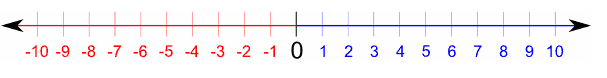 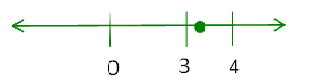 7
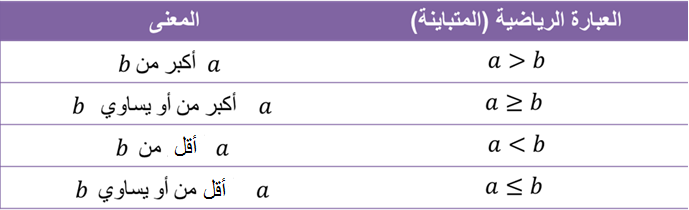 8
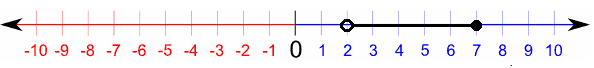 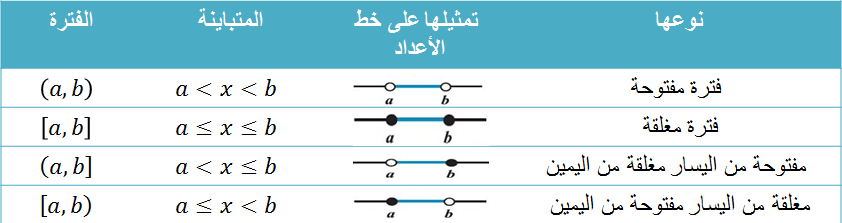 9
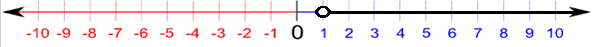 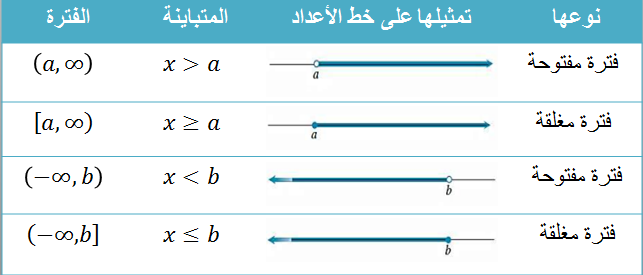 10
11
12
13
14
15
16
قوانين الأسس:
17
18
19
20
21
22
23
24
25
26
اسئلة عامة و إجابات
اسئلة 
تعليقات 
اهتمامات